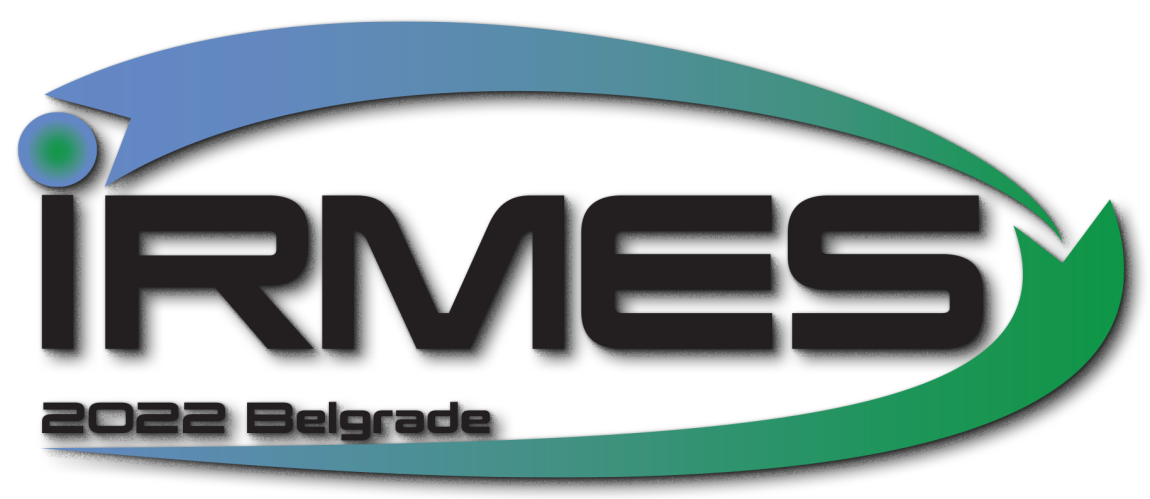 10th International Scientific Conference
IRMES 2022
“Machine design in the context ofIndustry 4.0 – Intelligent products”
26 May 2022, Belgrade, Serbia
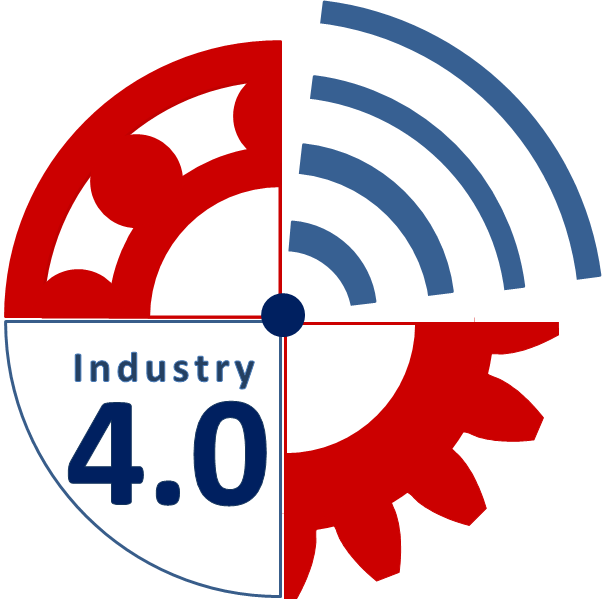 Logo of your institution
PAPER TITLE
Name SURNAME1, Name SURNAME2, …
1)  Affiliation, City, Country, e-mail, 2)  Affiliation, City, Country, e-mail, …
INTRODUCTION

Text…